HUKUM ACARA MAHKAMAH KONSTITUSI
Munafrizal Manan, S.H., S.Sos., M.Si., M.IP.
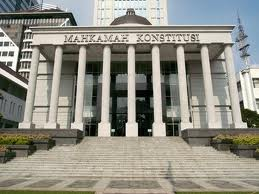 ASAS DAN SUMBER HUKUM ACARA MK
Pembahasan:

Asas-Asas Hukum Acara MK
Sumber Hukum Acara MK
Asas-Asas Hukum Acara MK
Asas hukum acara MK  pedoman dan prinsip dasar yang menjadi panduan bagi Hakim Konstitusi dan pihak-pihak terkait dalam peradilan konstitusi yang harus dipatuhi.

Asas hukum acara MK ada yang bersifat umum dan terdapat pada setiap lembaga peradilan dan ada juga yang bersifat khusus sesuai dengan karakteristik peradilan MK.
Lanjutan…
1. Ius curia novit

Pengadilan tidak boleh menolak untuk memeriksa, mengadili dan memutus suatu perkara yang diajukan dengan dalih bahwa hukum tidak ada atau kurang jelas.
Hakim harus memeriksa dan mengadili perkara yang diajukan/dimohonkan.
Asas ini ditegaskan dalam Pasal 16 UU Kekuasaan Kehakiman.
Lanjutan…
2. Persidangan terbuka untuk umum

Asas ini berlaku bagi semua jenis pengadilan dan sebagai syarat sahnya persidangan, kecuali dinyatakan lain oleh UU.
Asas ini ditegaskan dalam Pasal 13 UU N. 48 tahun 2009 tentang Kekuasaan Kehakiman dan Pasal 40 ayat (1) UU No. 24 Tahun 2003 tentang MK.
Asas ini bertujuan menciptakan transparansi publik dalam proses persidangan agar hakim bertindak objektif serta publik dapat menilai dan menerima putusan hakim.
Asas ini tidak berlaku untuk rapat permusyawaratan hakim (harus tertutup).
Sidang tertutup biasanya karena alasan kesusilaan.
Lanjutan…
3. Independen dan imparsial
Asas ini mempertegas prinsip kekuasaan kehakiman yang mandiri dan merdeka dari pengaruh dan intervensi oleh pihak manapun.
Hakim dalam memeriksa, mengadili, dan memutus setiap perkara yang diajukan padanya wajib bersikap independen dan tidak memihak.
Asas ini dinyatakan dala Pasal 24 ayat (1) UUD 1945, Pasal 2 UU No. 24 Tahun 2003 tentang MK, dan Pasal 3 UU Kekuasaan Kehakiman.
Lanjutan…
4. Peradilan dilaksanakan secara cepat, sederhana, dan biaya ringan

Asas ini dimaksudkan agar proses peradilan dan keadilan dapat diakses secara mudah oleh seluruh lapisan masyarakat.
Asas ini terkait dengan prinsip negara hukum yaitu kedudukan yang sama di depan hukum (equality before the law).
Asas ini ditegaskan dalam Pasal 2 ayat (4) UU Kekuasaan Kehakiman.
Peradilan di MK tidak dipungut biaya perkara.
Lanjutan…
5. Hak untuk didengar secara seimbang (audi et alteram partem)

Dalam peradilan di MK, pihak-pihak terkait yang berkepentingan langsung dan/atau tidak langsung diberi hak untuk didengar secara seimbang.
Tidak seperti di pengadilan biasa, di peradilan MK tidak selalu terdapat pihak-pihak yang saling berhadapan (adversarial).
Lanjutan…
6. Hakim aktif dan juga pasif dalam persidangan

Hakim pasif artinya hakim tidak mencari-cari perkara agar dimohonkan ke pengadilan.
Dalam perkara yang menyangkut kepentingan individual, hakim cenderung pasif. Dalam perkara yang meyangkut kepentingan umum, hakim cenderung aktif.
Perkara konstitusi lebih banyak menyangkut kepentingan umum, maka hakim dalam persidangan selalu aktif menggali keterangan dan informasi baik dari alat bukti, saksi, ahli, maupun pihak terkait (pemeriksaan inquisitorial).
Lanjutan…
7. Praduga keabsahan (praesumptio iustae causa)

Asas ini menyatakan bahwa tindakan penguasa dianggap sah dan benar sesuai aturan hukum sampai dinyatakan sebaliknya oleh putusan MK.
Asas ini tercermin dari sifat putusan MK yang bersifat prospektif, yaitu berlaku efektif sejak putusan selesai dibacakan dalam sidang pleno.
Sumber Hukum Acara MK
Seperti badan peradilan lain, MK juga memiliki hukum acara  Hukum Acara Mahkamah Konstitusi
Hukum acara MK adalah hukum formil untuk menegakkan hukum materiil (kewenangan MK).
Pengaturan hukum acara MK dalam UU masih sumir, sehingga MK mengatur sendiri detail hukum acaranya.
Lanjutan…
Karakter khusus hukum acara MK yaitu :
Merujuk pada konstitusi, bukan UU.
Hukum acara MK secara mutatis mutandis mengadopsi hal relevan dari hukum acara peradilan lain (peradilan pidana, perdata, tata usaha negara, dan hukum acara peradilan negara lain).
Perkara pemakzulan = hukum acara pidana
Perkara PUU = hukum acara perdata
Perkara SKLN = hukum acara PTUN
Lanjutan…
Sumber hukum acara MK meliputi :
UUD NRI Tahun 1945
UU tentang MK (No. 24 Tahun 2003 jo. UU No. 8 Tahun 2011).
UU mengenai hukum acara perdata, hukum acara pidana, dan hukum acara peradilan TUN.
UU lain yang terkait dengan kewenangan MK.
Peraturan Mahkamah Konstitusi (PMK).
Putusan/yurisprudensi MK.
Hukum acara peradilan negara lain, khususnya peradilan konstitusi.
Lanjutan…
Beberapa UU lain yang menjadi sumber hukum tambahan untuk proses peradilan di MK, yaitu :

UU No. 48 Tahun 2009 tentang Kekuasaan Kehakiman.
UU No. 10 Tahun 2004 tentang Pembentukan Peraturan Perundang-Undangan.
UU No. 32 Tahun 2004 tentang Pemerintahan Daerah (beserta perubahannya).
UU No. 22 Tahun 2007 tentang Penyelenggara Pemilihan Umum.
UU No. 2 Tahun 2008 tentang Partai Politik.
UU No. 10 Tahun 2008 tentang Pemilu Anggota DPR, DPD, dan DPRD.
UU No. 42 Tahun 2008 tentang Pemilu Presiden dan Wakil Presiden.
UU No. 27 Tahun 2009 tentang MPR, DPR, DPD, dan DPRD.
Lanjutan…
Pasal 86 UU No. 24 Tahun 2003 tentang MK menyatakan MK dapat mengatur lebih lanjut untuk kelancaran pelaksanaan tugas dan wewenangnya.
Pasal 86 sebagai dasar hukum bagi MK membuat peraturan internal untuk kelancaran pelaksanaan tugas dan wewenang MK  Peraturan MK (PMK)
PMK juga mengatur lebih lanjut tentang hukum acara MK.
Lanjutan…
PMK yang mengatur hukum acara MK yaitu :
PMK No. 06/PMK/2005 tentang Pedoman Beracara dalam Perkara Pengujian Undang-Undang.
PMK No. 08/PMK/2006 tentang Pedoman Beracara dalam Sengketa Kewenangan Konstitusional Lembaga Negara.
PMK No. 12/PMK/2008 tentang Prosedur Beracara dalam Pembubaran Partai Politik.
PMK No. 15/PMK/2008 tentang Pedoman Beracara dalam Perselisihan Hasil Pemilihan Umum.
PMK No. 16/PMK/2009 tentang Pedoman Beracara dalam Perselisihan Hasil Pemilihan Umum Anggota DPR, DPD, dan DPRD.
PMK No. 17/PMK/2009 tentang Pedoman Beracara dalam Perselisihan Hasil Pemilihan Umum Presiden dan Wakil Presiden.
PMK No. 18/PMK/2009 tentang Pedoman Pengajuan Permohonan Elektronik (Electronic Filing) dan Pemeriksaan Persidangan Jarak Jauh (Video Conference).
PMK No. 19/PMK/2009 tentang Tata Tertib Persidangan.
PMK No. 21/PMK/2009 tentang Pedoman Beracara dalam Memutus Pendapat DPR Mengenai Dugaan Pelanggaran oleh Presiden dan/atau Wakil Presiden.
Sumber Rujukan
Maruarar Siahaan, Hukum Acara Mahkamah Konstitusi Republik Indonesia (Mahkamah Konstitusi Republik Indonesia: Jakarta 2006).

Tim Penyusun Hukum Acara Mahkamah Konstitusi, Hukum Acara Mahkamah Konstitusi (Sekretariat Jenderal dan Kepaniteraan Mahkamah Konstitusi, 2010).